Popolazione
1)  Ogni popolazione è costituita da individui che la accrescono  in numero non in maniera  continua ma solo ad ogni evento riproduttivo .
2) La stagione riproduttiva di ogni specie è ben definita.
3) L’insieme degli individui che periodicamente entra all’interno della popolazione  costituisce una generazione o coorte.
4) Il numero di generazioni che costituisce una popolazione è costante ed è funzione della durata del ciclo biologico della specie.
Equilibrio di una popolazione (biomassa)
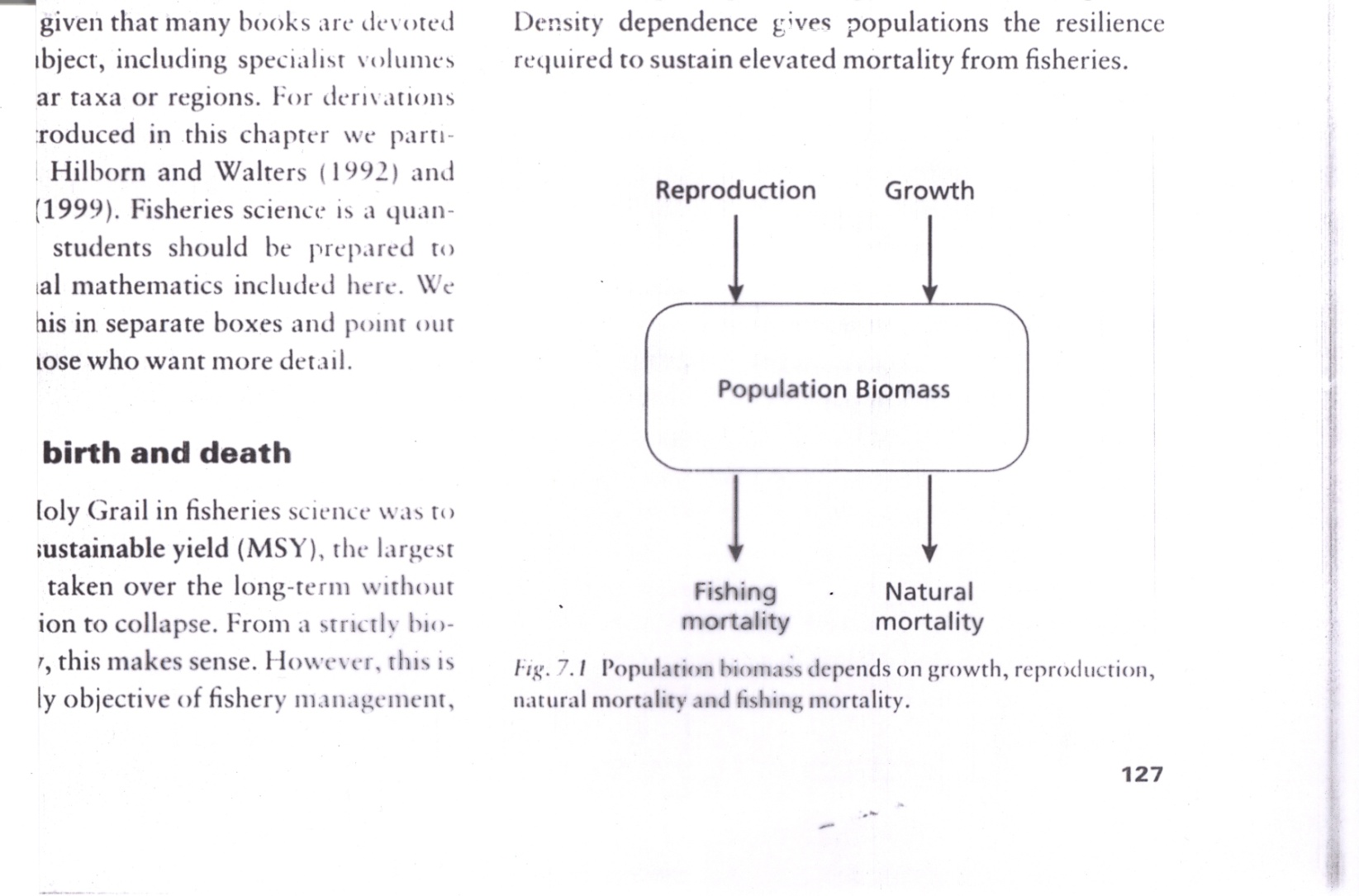 Definizioni
1) Stock è la parte di popolazione oggetto di prelievo da parte delle attività di pesca, e quindi non comprende le fasi larvali e giovanili che non possono essere catturate dagli attrezzi.

2) Uova, larve e parte dei giovanili sono generalmente planctonici  e quindi lontani dalla popolazione di adulti.

3) Reclutamento è l’ingresso dei giovanili, nuovi nati di ogni generazione ,all’interno della popolazione.


4) I giovanili continuano ad essere tali all’interno della popolazione fino al raggiungimento della prima maturità sessuale (adulti).
Equilibrio di una popolazione (individui)
Ricerca sulle popolazioni ittiche
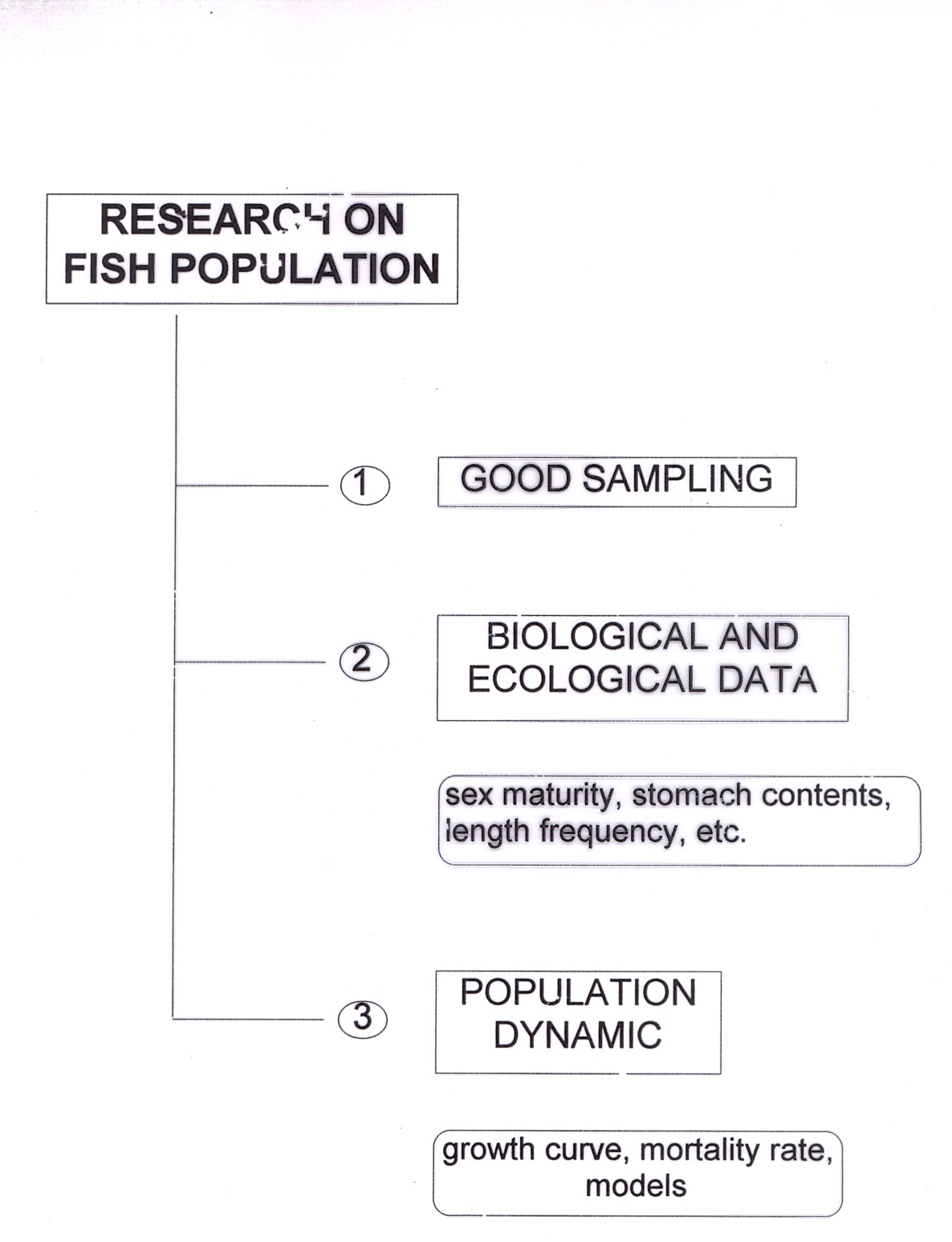 Ricerca
Cicli biologici complessi
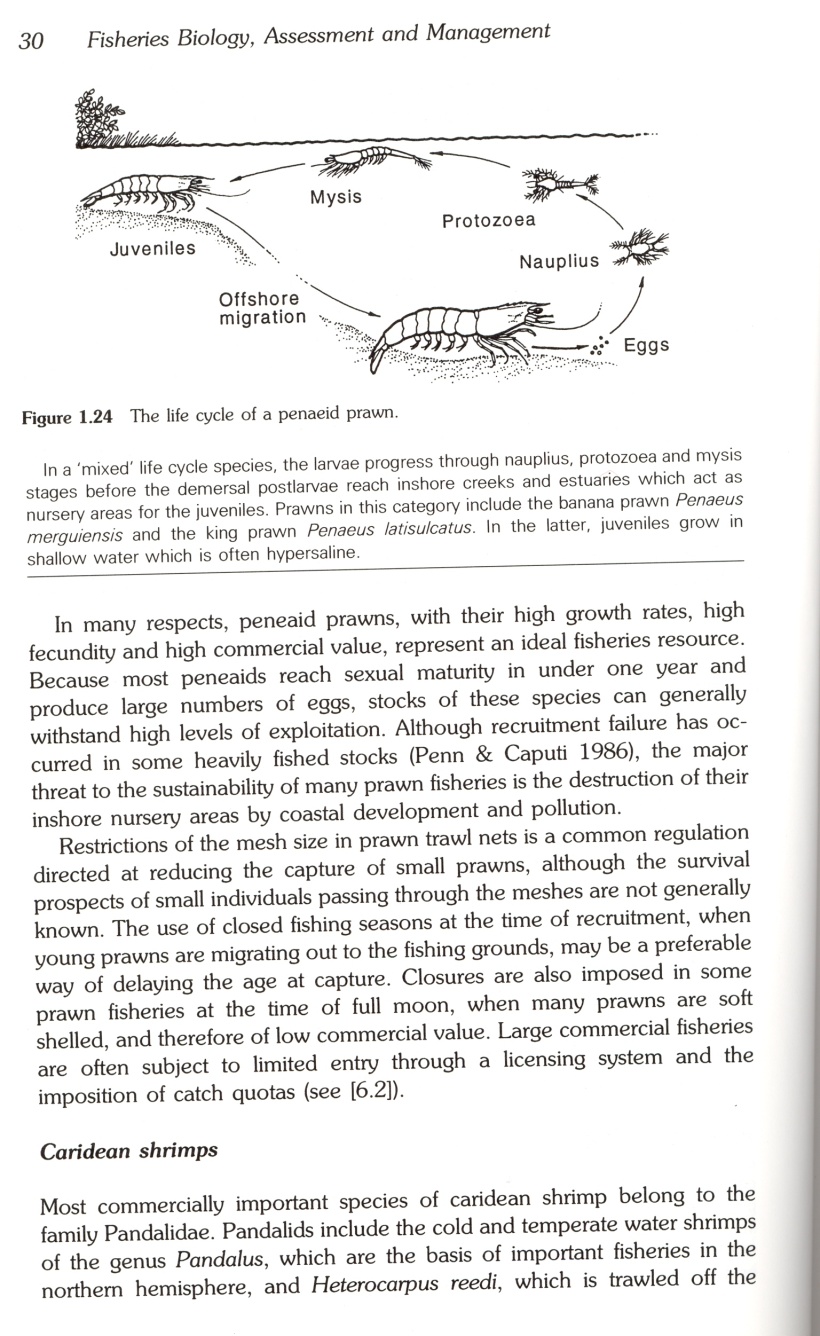 L’esempio della triglia
Schema teorico di ciclo biologico
Attività di pesca del Lazio
La selettività
Disegno di campionamento
Disegno di campionamento Lazio
Schema di campionamento